1.2. GENERALIDADES EN VIROLOGÍA

INTRODUCCIÓN
CONCEPTO
HISTORIA DE LA VIROLOGÍA 
GENERALIDADES 
CARACTERÍSTICAS COMUNES VIRALES
CLASIFICACIÓN DE LOS VIRUS
HISTORIA
Evidencias de que los agentes virales 

1400 A.C. En la Ilíada, Homero describe a Aquiles (rabia) 
La momia del faraón Ramsés V, muerto en 1196 a. C (viruela)
En el año 1000 a. C. la viruela era endémica en China 
En 1880 Robert Koch (1843-1910) y Louis Pasteur (1822-1895) desarrollaron la teoría de los gérmenes como agentes infecciosos y sentaron las bases para fijar los criterios que hoy se conocen como los “Postulados de Koch”
MICROSCOPIA ELECTRÓNICA 1932 MAX KNOLL ERNS ROSKA

EN 1936 ALBERT SABIN (1906-1993) Y PETER OLISTSKY (1866-1964) CULTIVAN VIRUS POLIO EN TEJIDO NERVIOSO EMBRIONARIO DE ORIGEN HUMANO

VIH 1981

INFLUENZA 2009 

CORONAVIRUS 19 2020
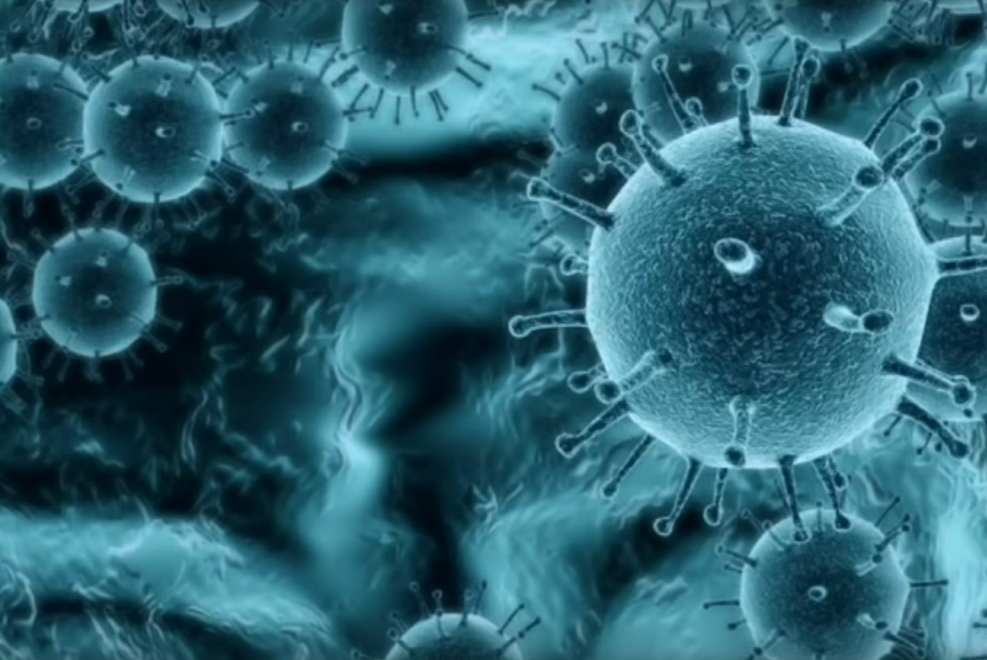 ESTUDIO DEL VIRUS


							INTRODUCCIÓN


														CONCEPTO
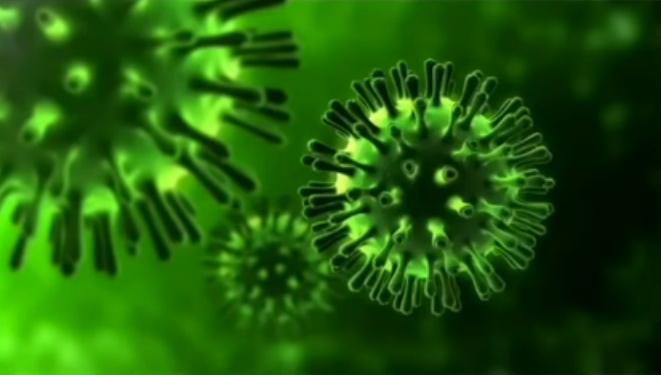 VIRUS 

SERES VIVOS ?????

PARTÍCULAS INHERENTES 
NO SE REPRODUCIRSE 
PARASITAN 
REPLICAN
ESTRUCTURA DEL VIRUS
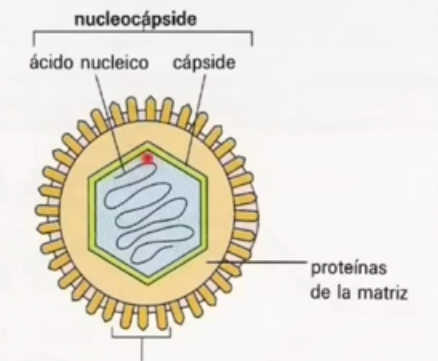 ADN 
ARN
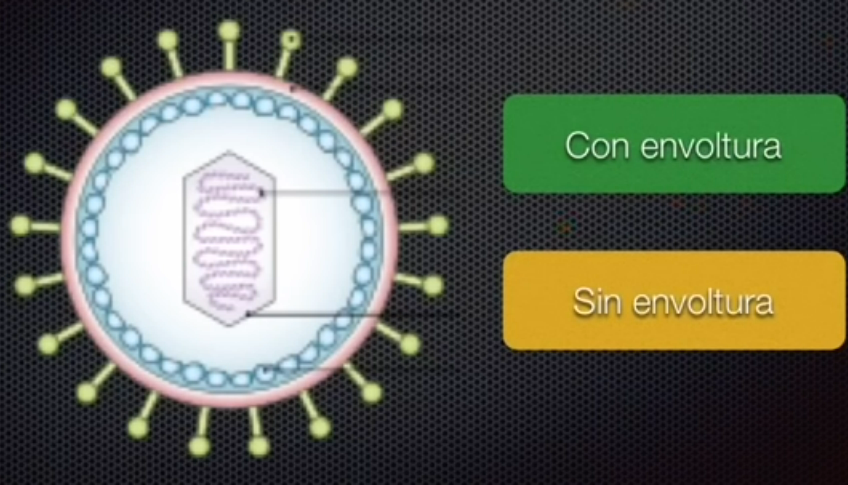 CLASIFICACIÓN
CUBIERTOS 

ADN
HEPATITIS B, TODOS LO HERPES 

ARN
RUBEOLA, SARAMPIÓN, INFLUENCIA,  DENGUE
DESNUDOS

ADN
PARVOVIRUS, ADENOVIRUS 

ARN 
HEPATITIS A, ROTAVIRUS, POLIOVIRUS
FORMAS DE TRANSMISIÓN
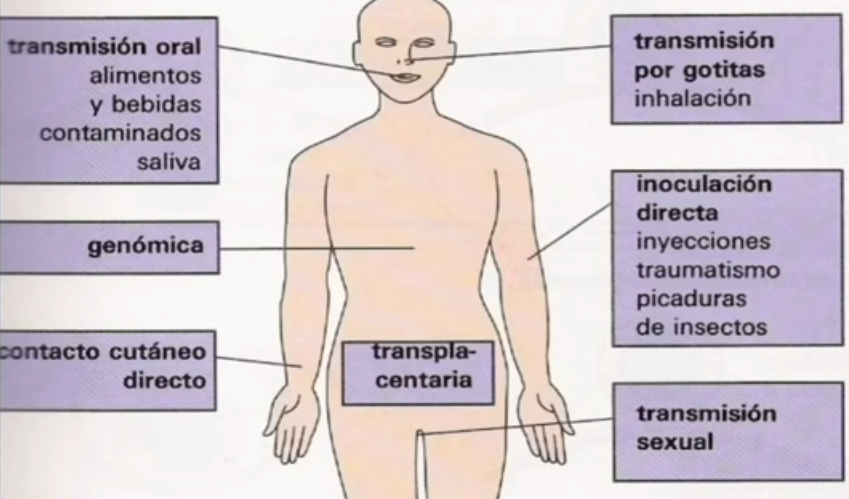 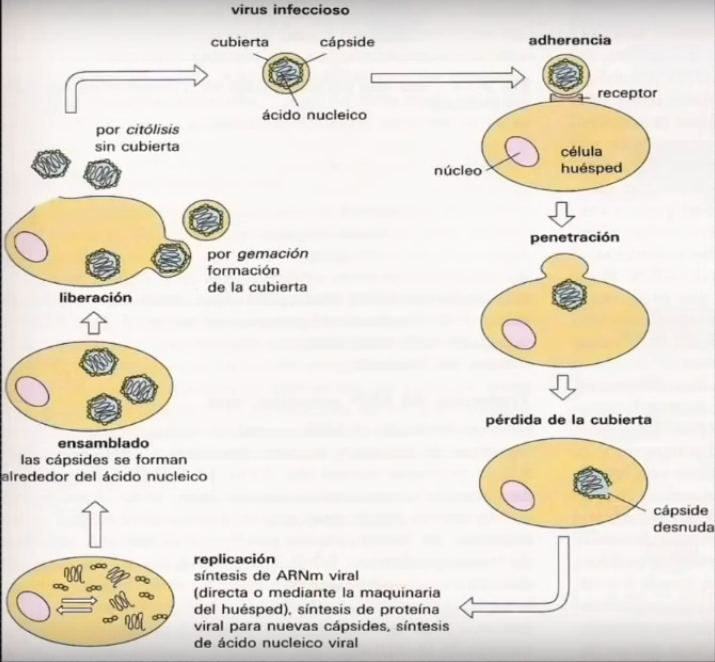 REPLICACIÓN DEL VIRUS
TIPOS DE INFECCIÓN VIRAL
ABORTIVA
PERSISTENTE
LÍTICA
VIRUS ENTRA PERO NO PUEDE REPLICARSE
CRÓNICA 
LATENTE
RECURRENTE 
TRANSFORMADORA
MATA A LA CÉLULA
Historia natural del virus
Entrada del virus e infección en foco primario
Periodo de incubación (virus se replica y se disemina a localización secundaria)  
Replicación en tejido (aparecen clínicamente características)
Respuesta inmune 
Liberación viral (contagio)
Resolución o infección persistente
https://www.youtube.com/watch?v=u6jq4X_djBU&t=312s